Road Safety
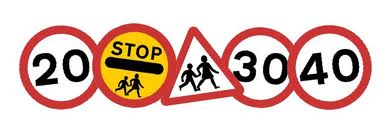 What goes on the road?
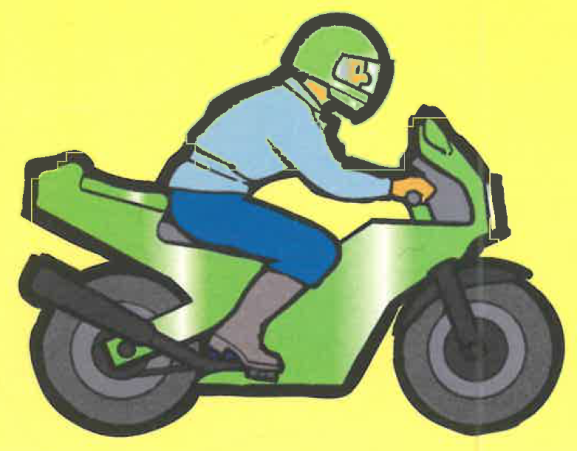 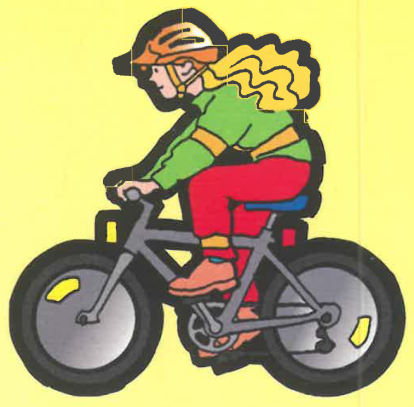 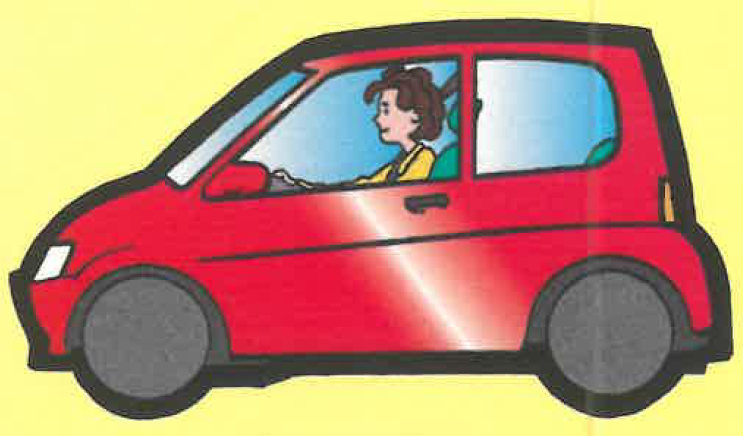 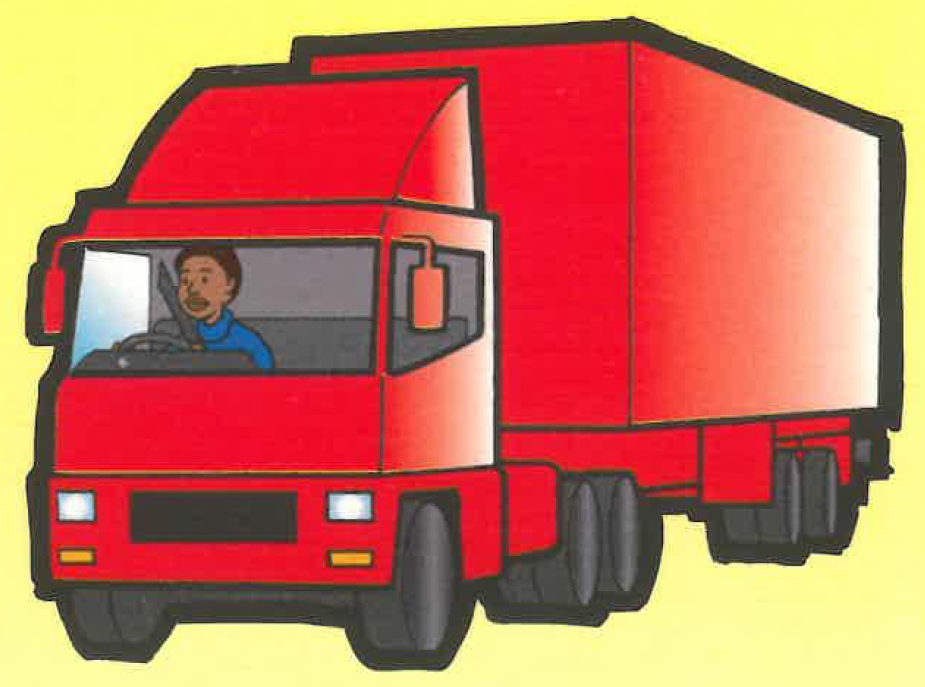 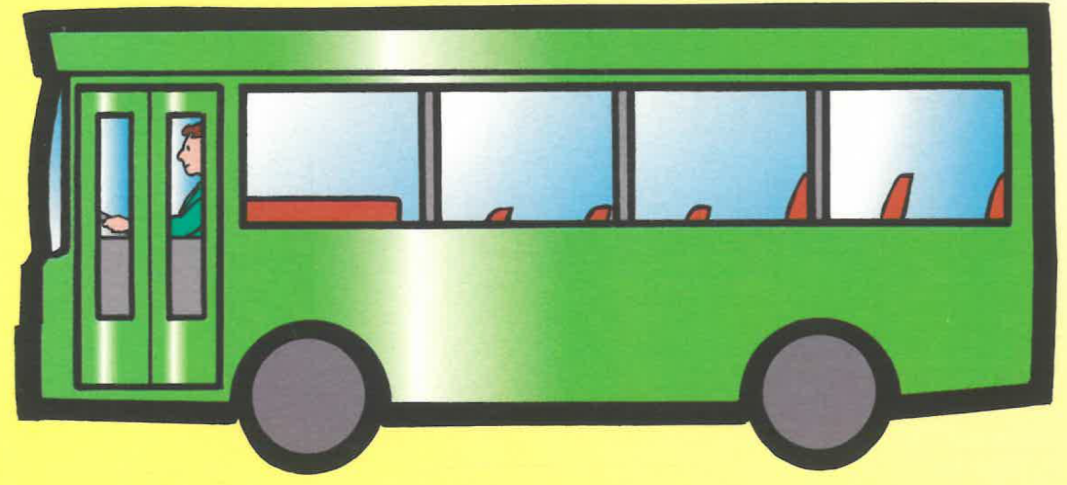 [Speaker Notes: What goes on the road?
Car – what should you put on when you are sat in the car or in your special seat? - Seatbelt
2 different bikes – which one can you hear?
You need to use both eyes & ears when near the road – some things you can’t hear on the road – electric cars?
Large vehicles – blind spot]
Road Safety Basics
What do we walk on?
Pavement
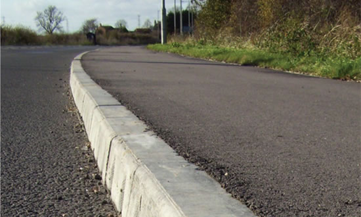 Kerb
On the inside, well away from the traffic
[Speaker Notes: What do we walk on – the pavement
What’s the edge of the pavement called? – the kerb
Do we walk on the kerb?  Where should we walk? – on the inside]
Keeping safe
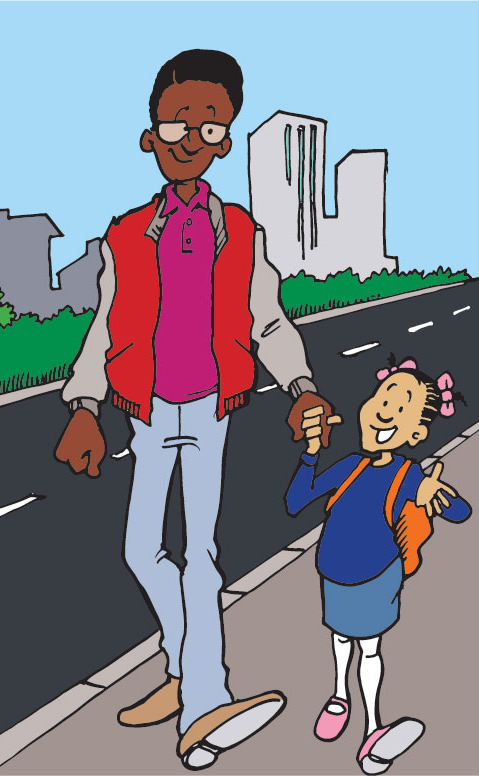 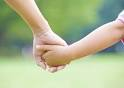 Hold hands or stay close to your grown up, walking on the inside away from the traffic
[Speaker Notes: Walk on the inside of the pavement.
Have the grown up on the road side.]
Before we cross the road
When crossing the road what should you do when you get to the kerb?
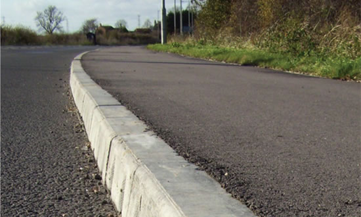 STOP
Green Cross Code
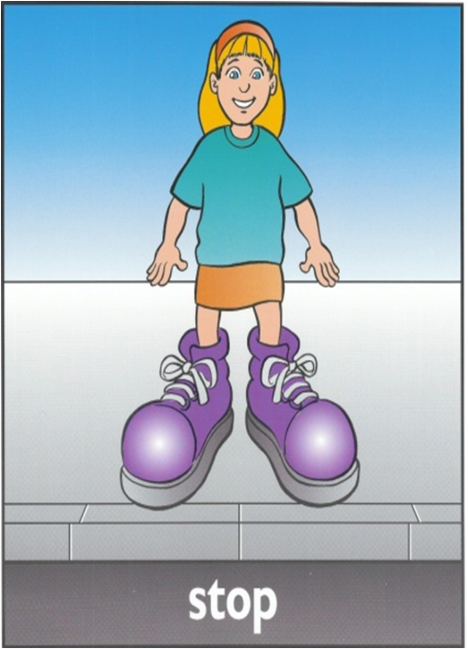 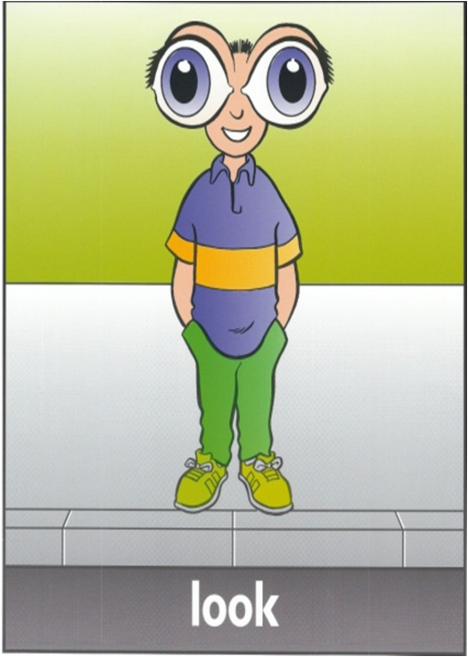 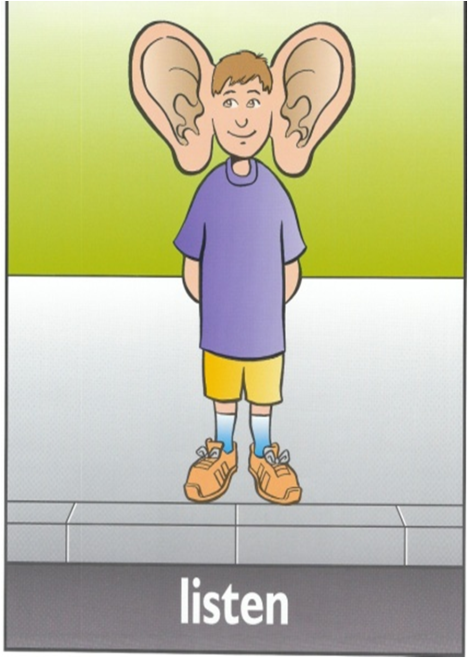 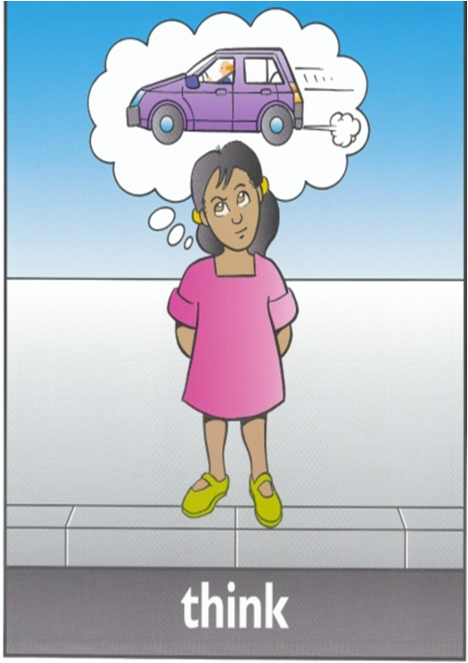 Stop at the Kerb

Stand back from the edge
Look Right, Left, Right until clear
Listen for all vehicles NOT just cars
Think -  is it safe to cross
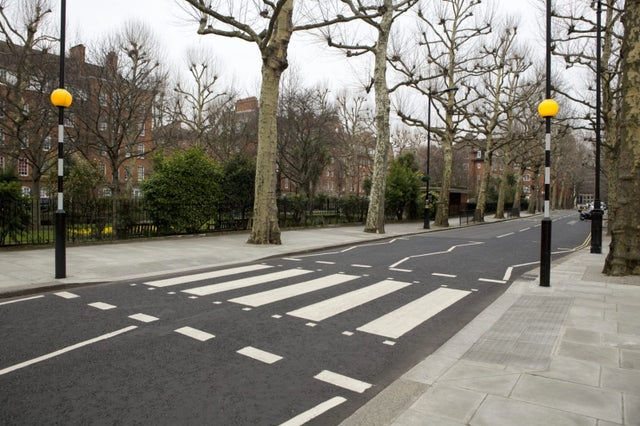 On your way to school
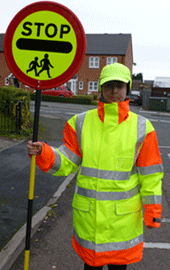 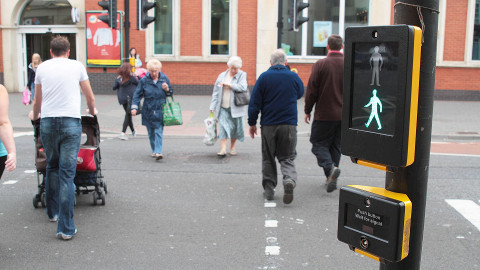 [Speaker Notes: On your way to school – do you see any of these? These are all safer places to cross the road
Lollipop person – look at the hi-viz, bright uniform
Zebra crossing
Puffin crossing]
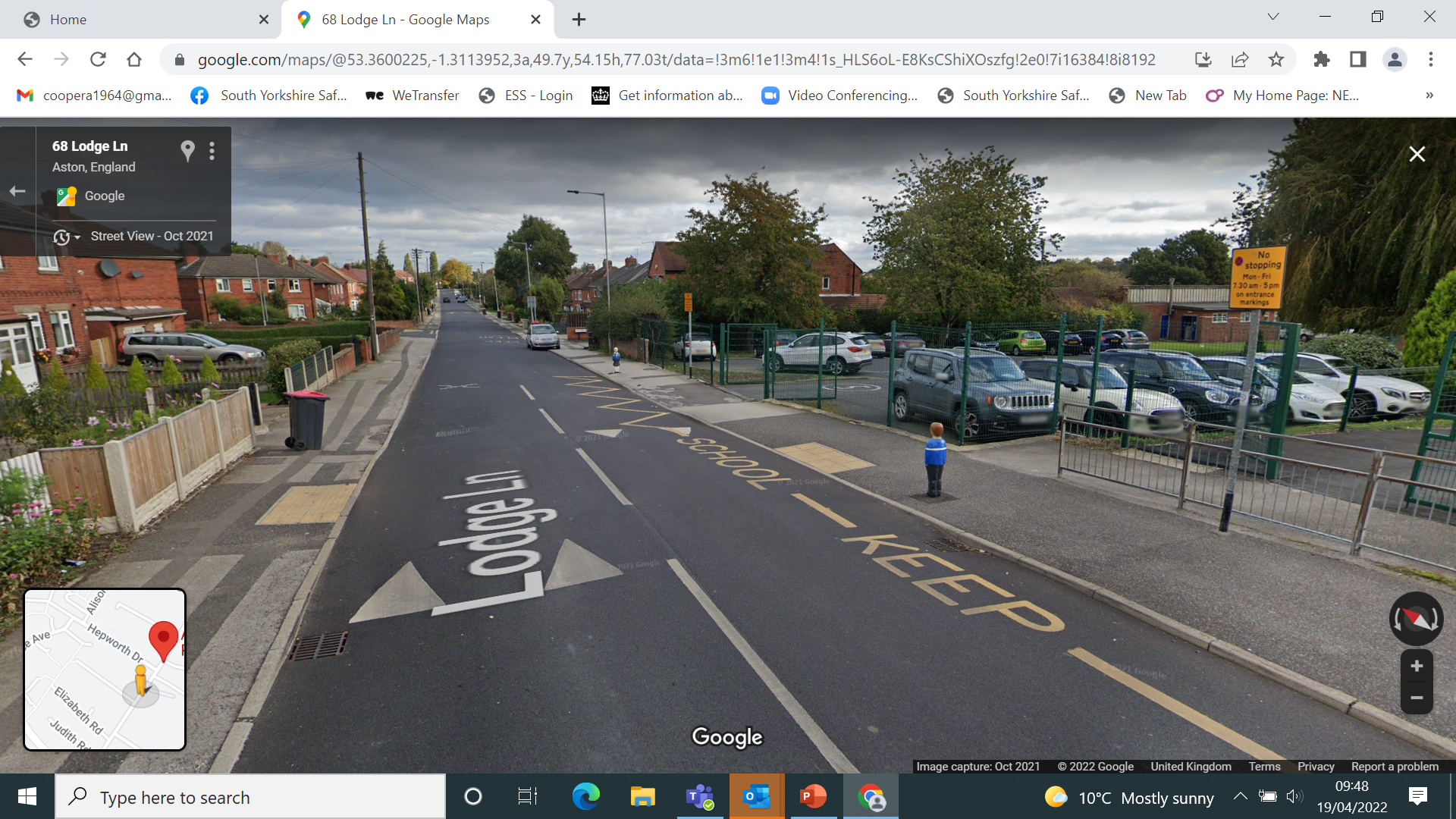 [Speaker Notes: Add a google street view photo to emphasise local messages – driveways, parking on zig zags, parked cars, junctions, crossings etc]
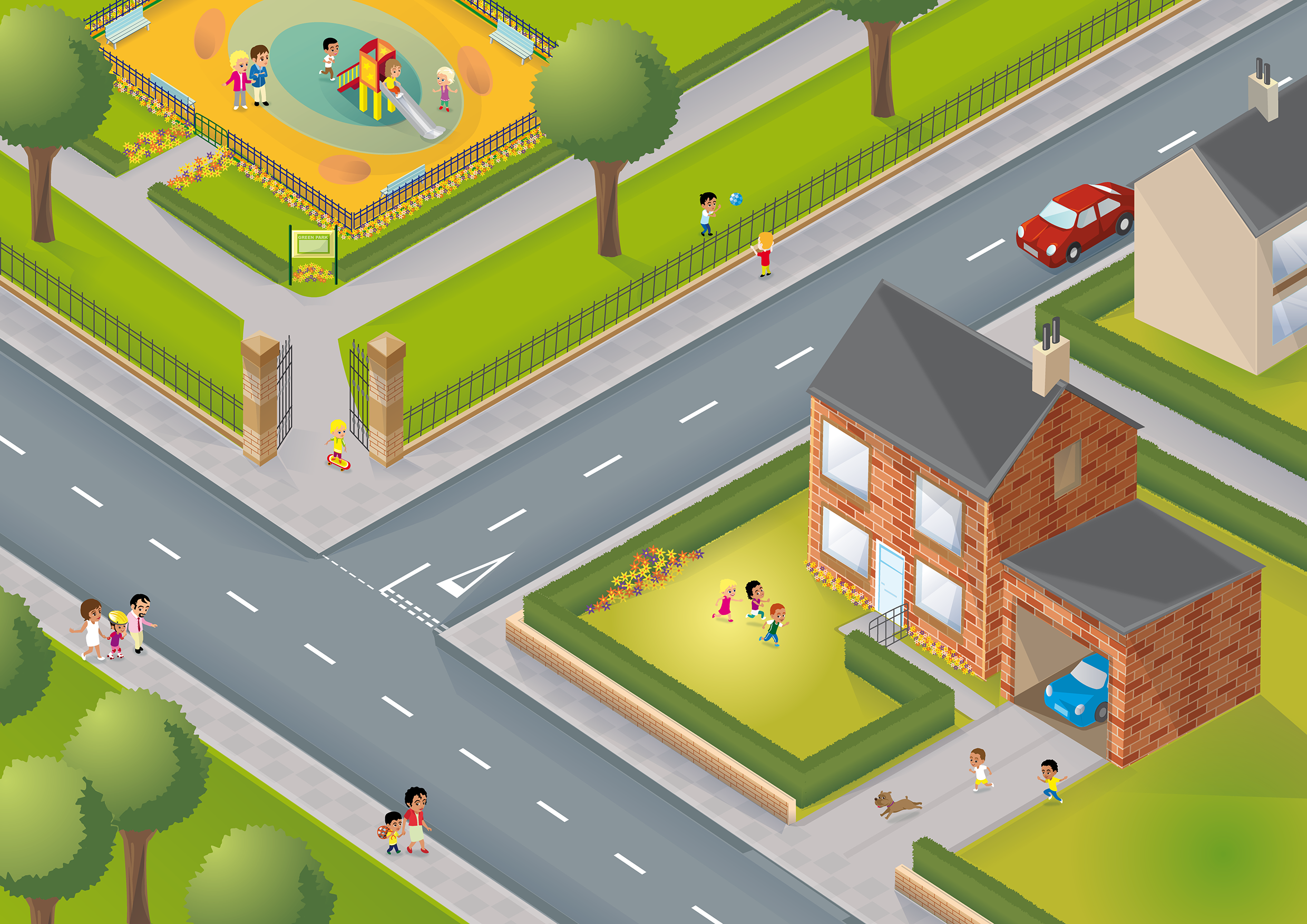 Hazard spotting image 2
[Speaker Notes: Spot the good behaviour (1), and any hazards (3)
Hazard
Dog and children running into the road
On a skateboard near the road and no helmet
Playing catch next to a road, with back to road

Good behaviour
Holding hands with an adult, with the adult road-side]
Keep yourself safe
Always remember :
Use The Green Cross Code when crossing the road
Use the special crossings that help us to cross safely
Don’t mess around or play near roads
Hold hands or stay close to your adult


Look after yourself, your friends & family and keep safe
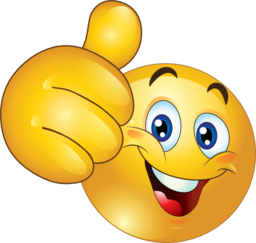